Čo nám internet dal, Čo NÁM VZAL
Isabel De Pasquale
„Internet nás spája s ľuďmi, ktorí sú tisíce kilometrov od nás, ale vzďaľuje od tých, čo sú pár metrov od nás.“
Ciele práce
Zistiť, ako dokáže obmedzenie internetu ovplyvniť život študenta
 Porovnať život bez internetu a život s internetom
 Vyskúšať služby pošty, služby mestskej knižnice
 Zistiť, aká veľká je závislosť študentov na internete
Metodika práce
Naštudovanie problematiky
 Dotazník – výzva „Jeden deň bez internetu“
 Obmedzenie internetu po dobu jedného mesiaca
Pozitíva internetu
Komunikácia
 Informácie
 Zábava 
 Internet of things
Negatíva internetu
Závislosti
 Zlý vplyv na komunikačné schopnosti
 Zlý vplyv na prácu a produktivitu
„Jeden deň bez internetu“!
Hypotéza 1 „Menej ako 50% študentov bude chcieť vyskúšať deň bez internetu“ sa nepotvrdila.
Hypotéza 2  „Viac ako 50% zvládne deň bez internetu“ sa potvrdila.
Iba 30% študentov zo 100 študentov zvládlo deň bez internetu.
Mesiac bez internetu
Priebeh experimentu
Sociálny kontakt 
Trávenie voľného času
Hľadanie informácií
Komunikácia prostredníctvom listov
Rozvíjanie tvorivosti
Vplyv na psychiku a koncentráciu
Nevýhody a problémy
Sociálny kontakt, trávenie voľného času
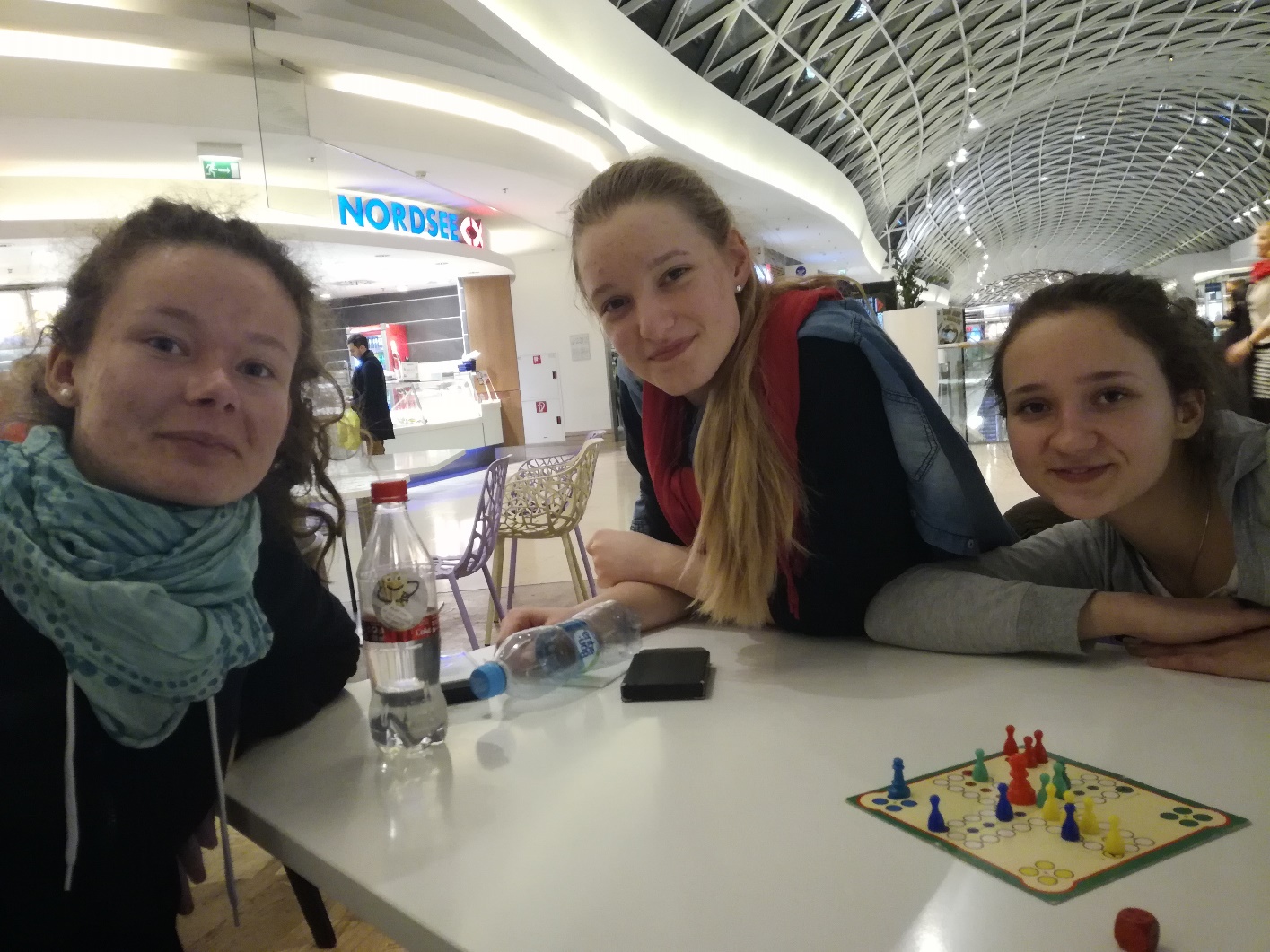 Hľadanie informácií, rozvíjanie tvorivosti
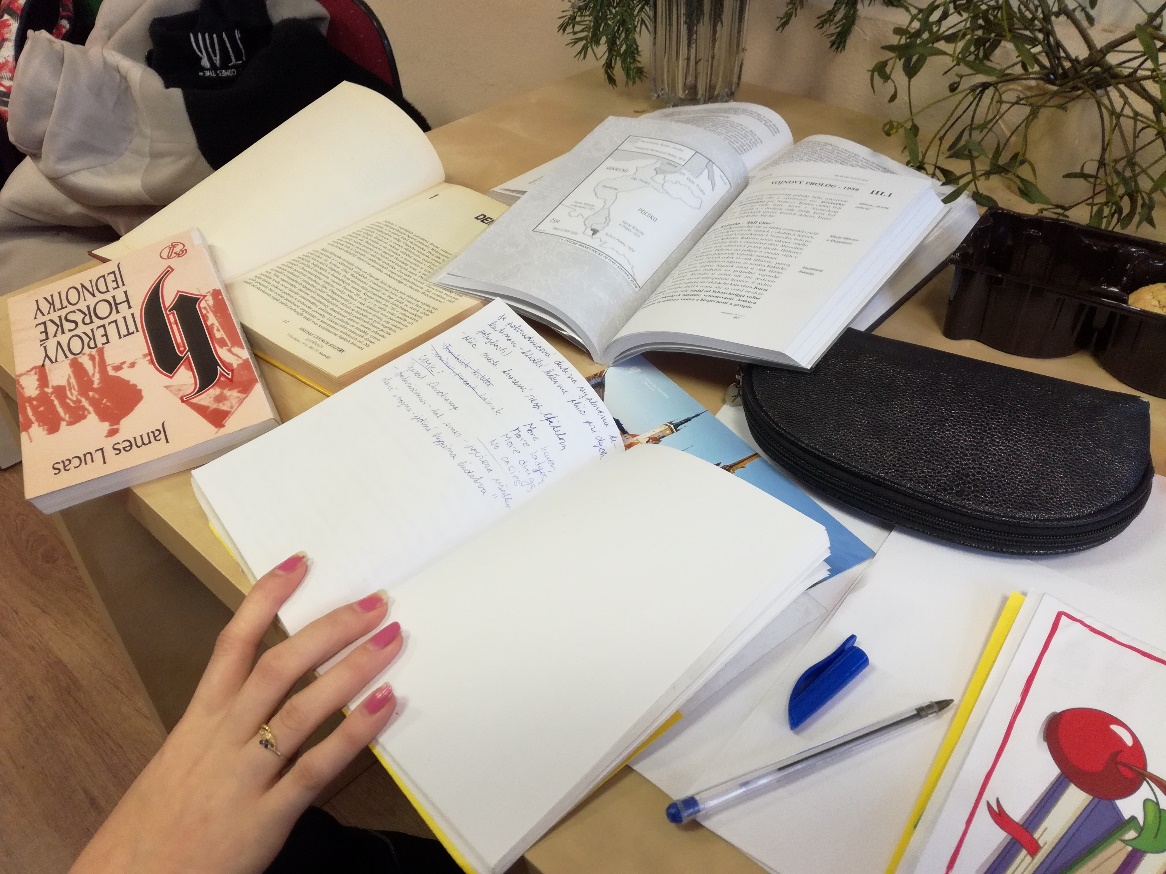 Komunikácia prostredníctvom listov
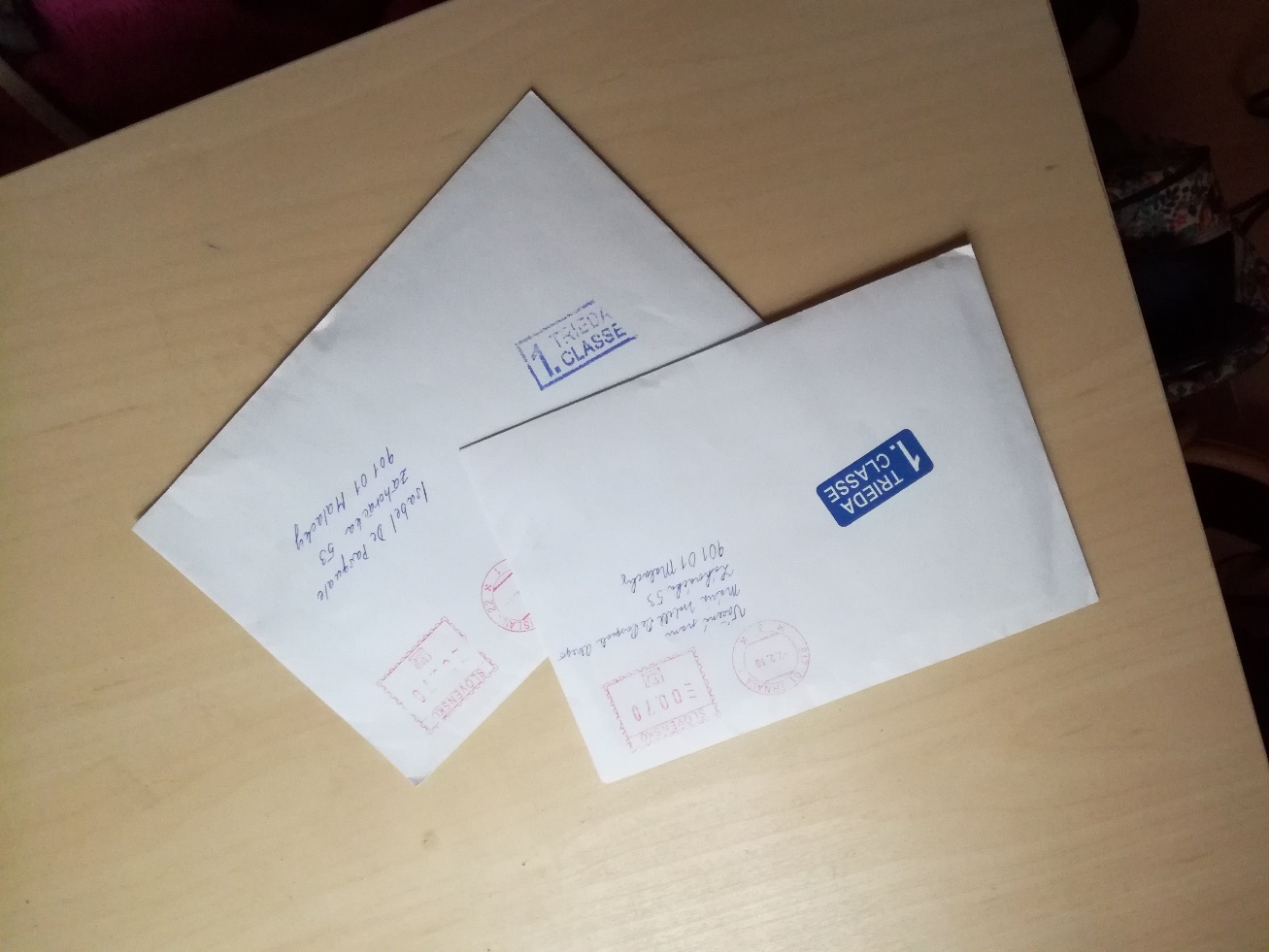 Vplyv na psychiku a koncentráciuNevýhody a problémy
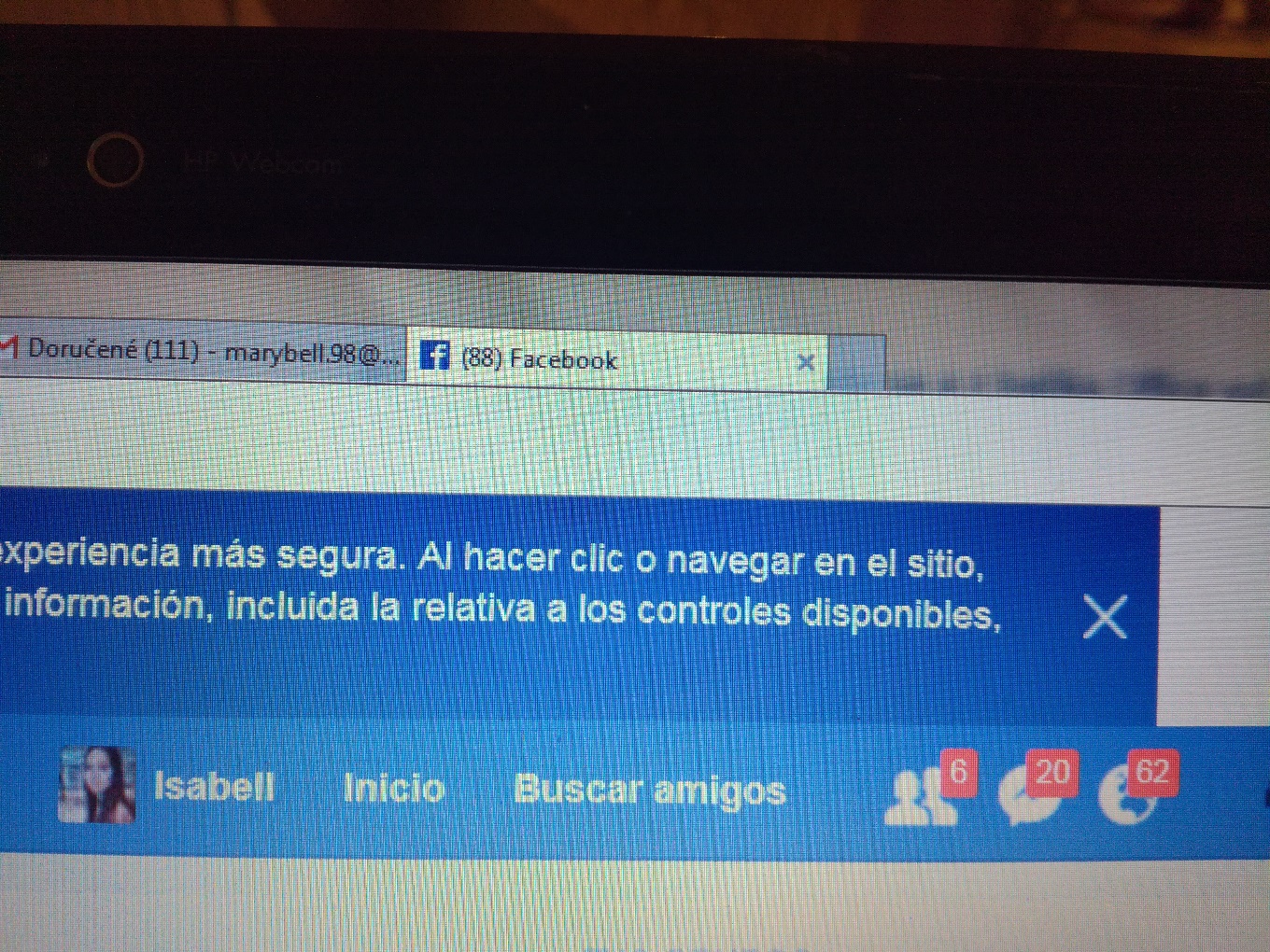 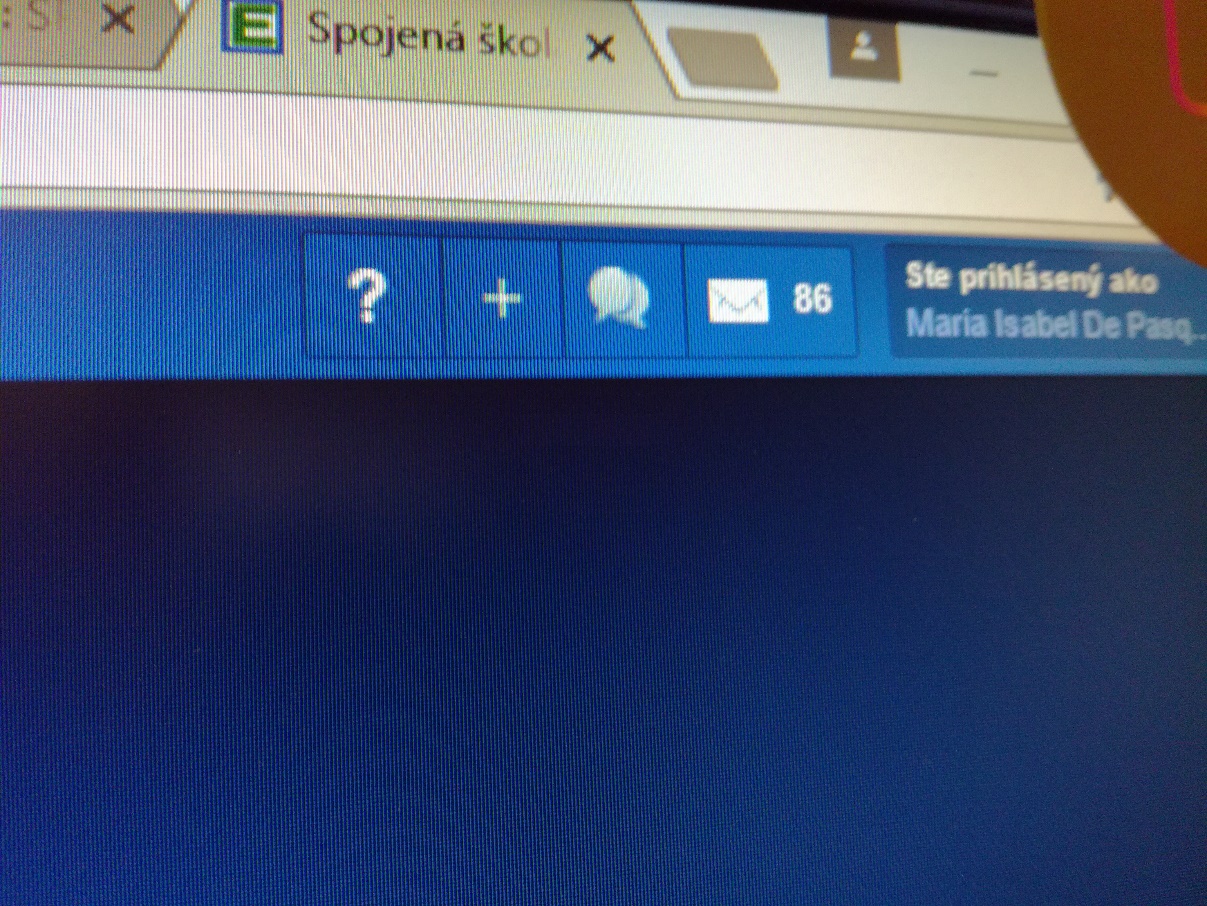 Výsledky výskumu
Ďakujeme za pozornosť